Title Slide 1
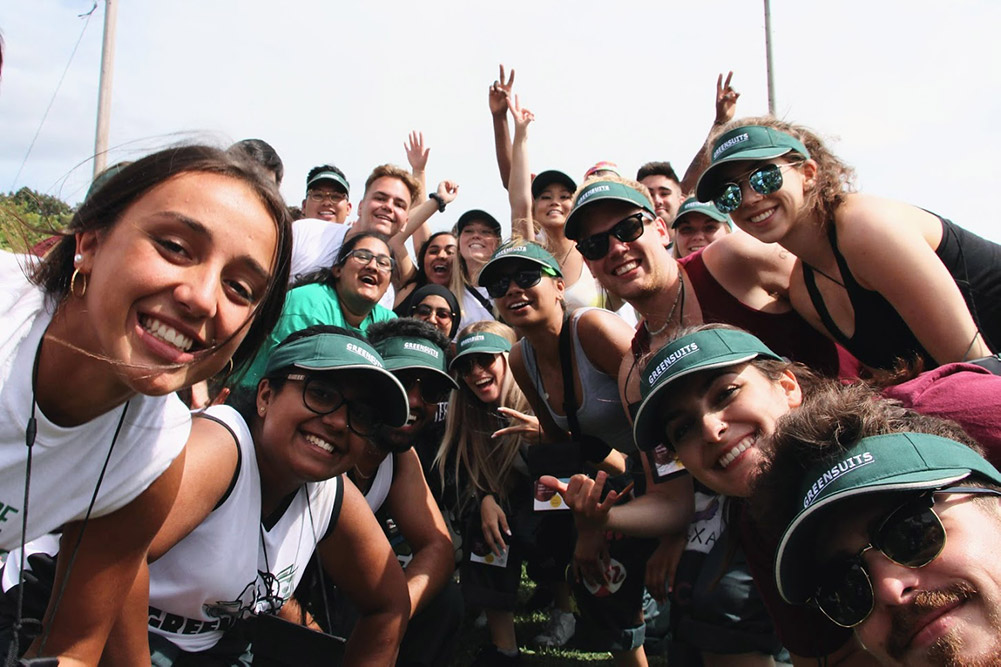 Place the 
Event Title Here
To replace photo: 
Right click on background photo
“change picture”
“this device”
select photo you want. USE AN ABSTRACT PHOTO FOR THE BACKGROUND
January 15,2025
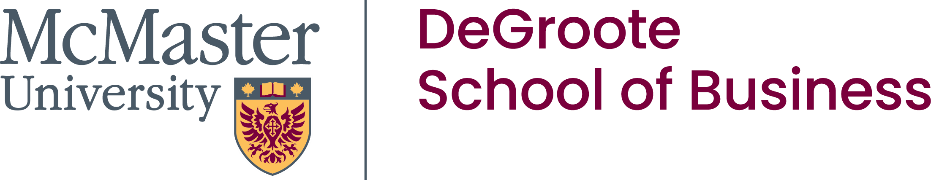 [Speaker Notes: TITLE SLIDE]
Title Slide 2
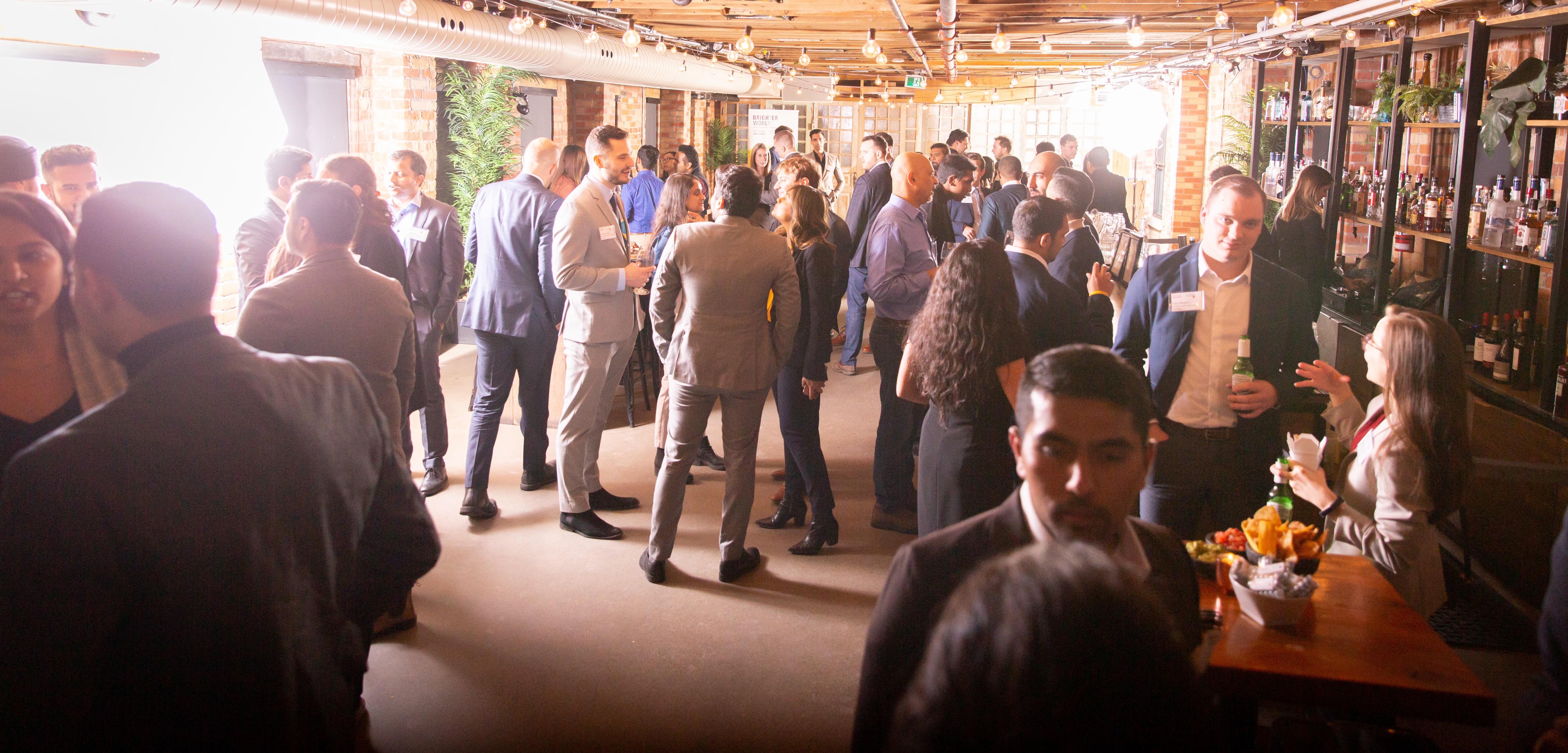 Place the 
Event Title Here
To replace photo: 
Right click on background photo
“change picture”
“this device”
select photo you want. USE AN ABSTRACT PHOTO FOR THE BACKGROUND
January 15,2025
[Speaker Notes: TITLE SLIDE]
Title Slide 3
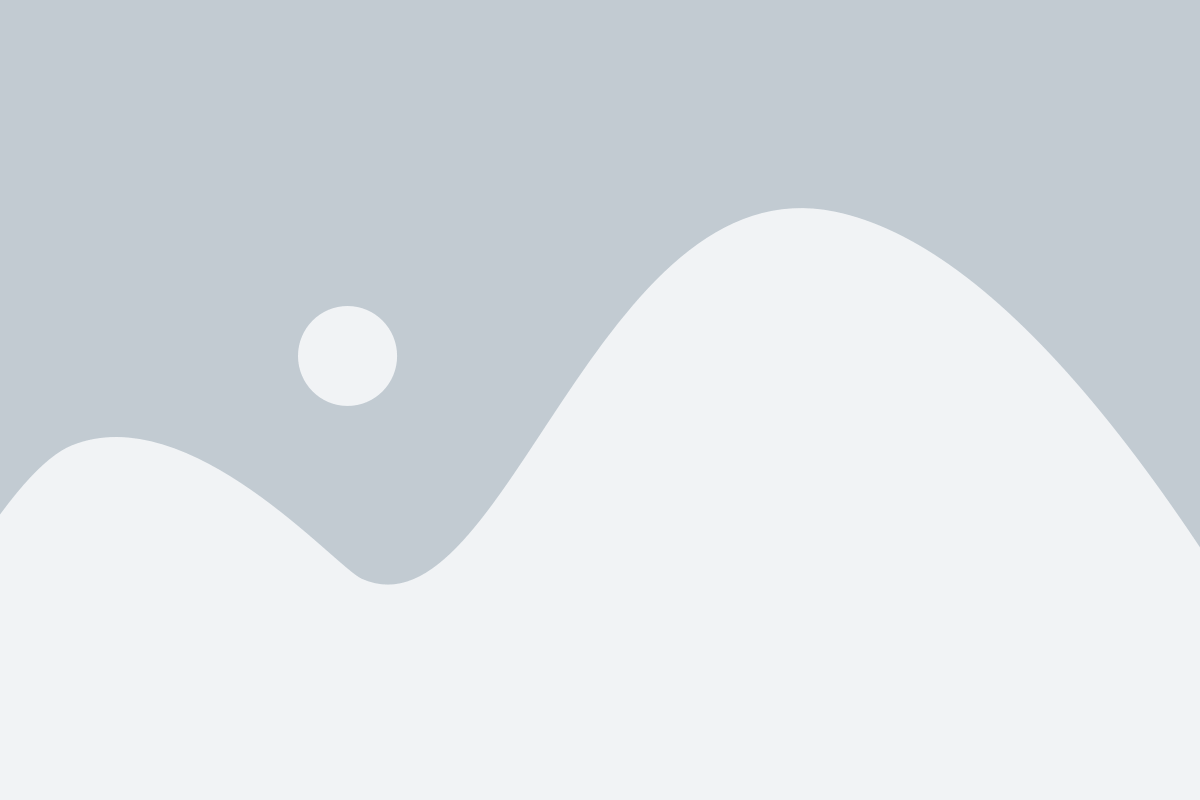 Place the 
Event Title Here
To replace photo: 
Right click on background photo
“change picture”
“this device”
select photo you want
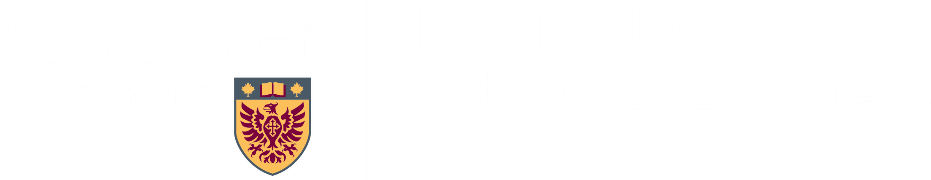 [Speaker Notes: TITLE SLIDE]
Title Slide 4
Place the Event Title Here
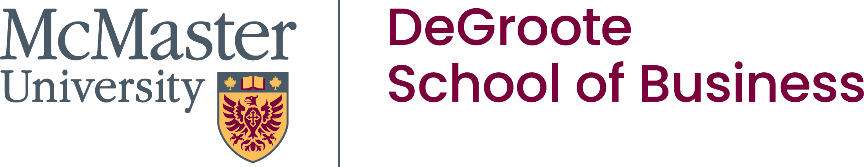 [Speaker Notes: TITLE SLIDE]
Title Slide 4
Place the Event Title Here
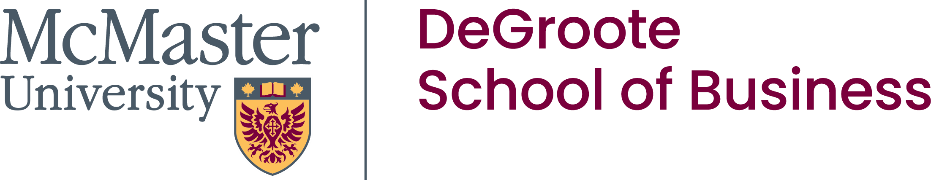 [Speaker Notes: TITLE SLIDE]
Photo Option 1
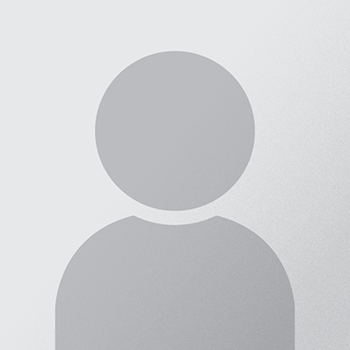 To replace photo: 
Right click on photo
“change picture”
“this device”
select photo you want.

To move image placement: 
Right click photo
Select “Crop” button
Now you can use your mouse to drag the photo around
2023
Indrani DeSouza
B.SCH. ’96, MBA ’00
President & CEO, Elexicon Energy
Photo Option 1
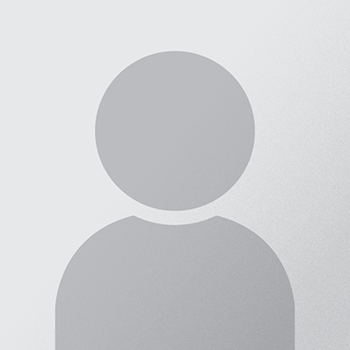 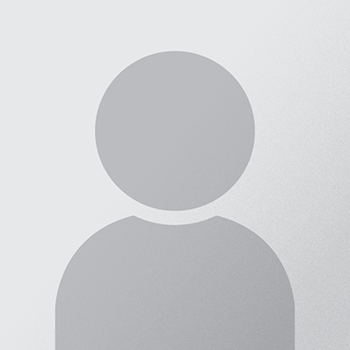 To replace photo: 
Right click on photo
Choose “change picture”
Choose “this device”
select photo you want

To move image placement: 
Right click photo
Select “Crop” button
Now you can use your mouse to drag the photo around
To replace photo: 
Right click on photo
Choose “change picture”
Choose “this device”
select photo you want

To move image placement: 
Right click photo
Select “Crop” button
Now you can use your mouse to drag the photo around
Rob Burgess
Ed Minch
B. Com. ’79, LL. D ’14
B. Sc. ’72, MBA ’74, LL. D ’04
Photo Option 2
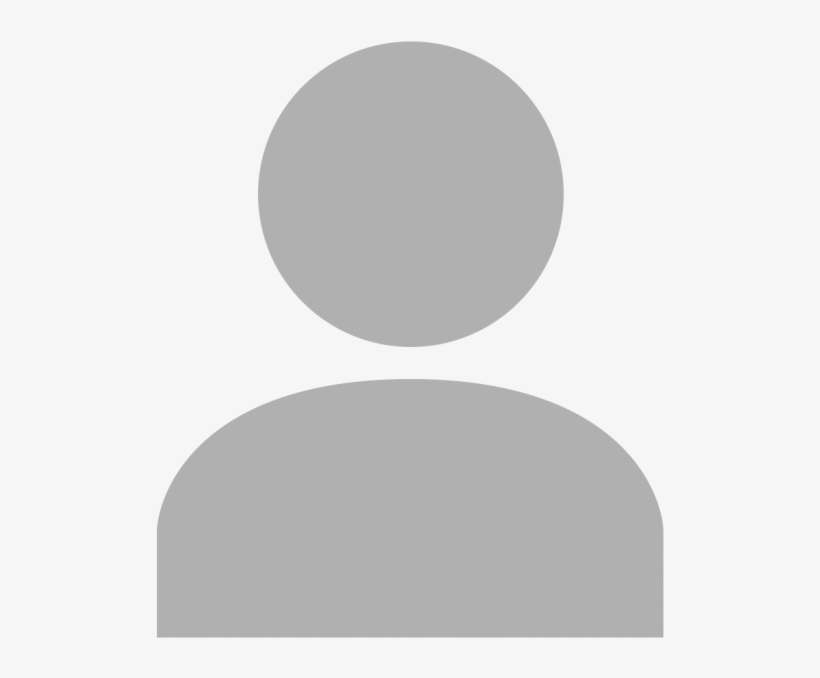 To replace photo: 
Right click on photo
“change picture”
“this device”
select photo you want.

To move image placement: 
Right click photo
Select “Crop” button
Now you can use your mouse to drag the photo around
2023
Indrani DeSouza
B.SCH. ’96, MBA ’00
President & CEO, Elexicon Energy
Photo Option 2
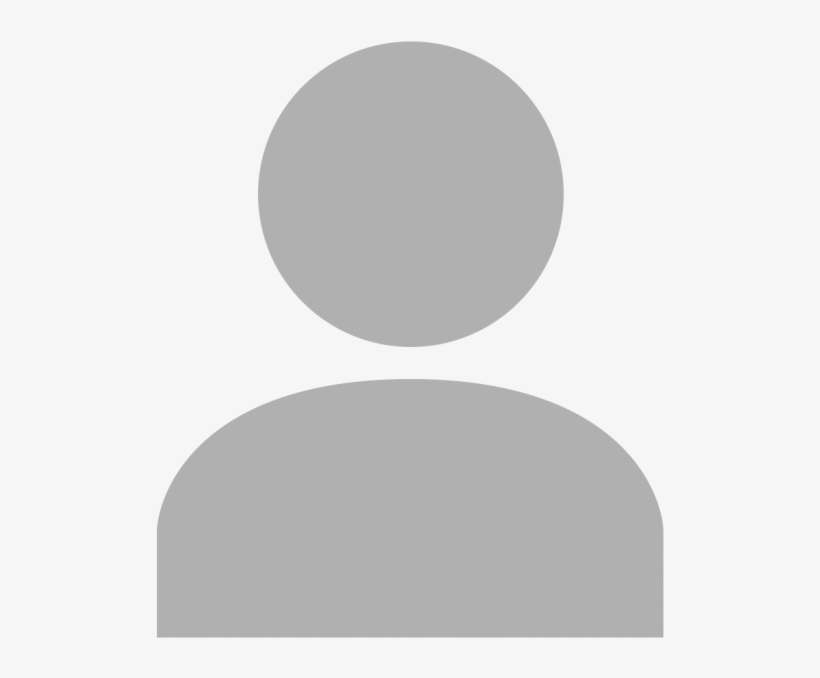 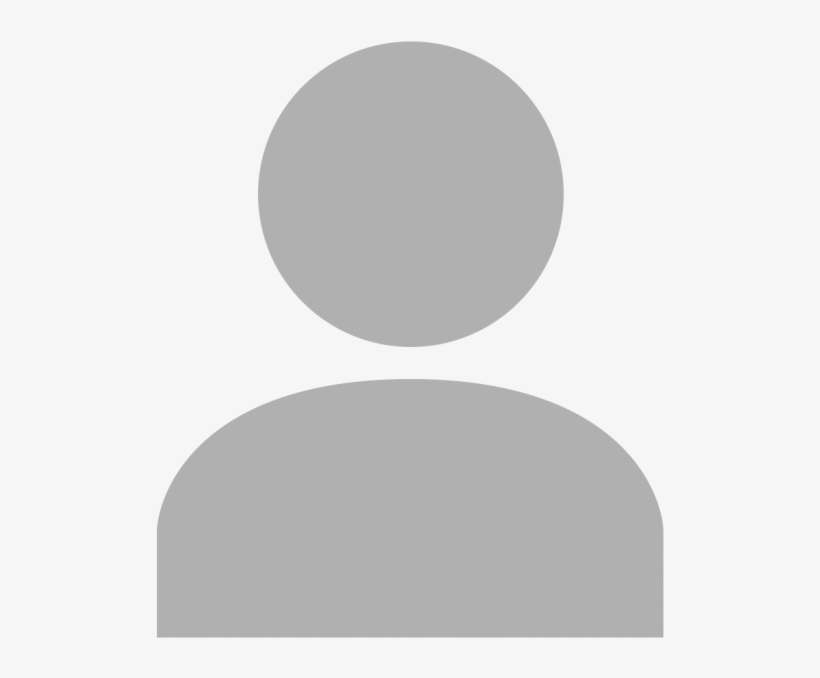 To replace photo: 
Right click on photo
“change picture”
“this device”
select photo you want.

To move image placement: 
Right click photo
Select “Crop” button
Now you can use your mouse to drag the photo around
To replace photo: 
Right click on photo
“change picture”
“this device”
select photo you want.

To move image placement: 
Right click photo
Select “Crop” button
Now you can use your mouse to drag the photo around
Rob Burgess
Ed Minch
B. Com. ’79, LL. D ’14
B. Sc. ’72, MBA ’74, LL. D ’04
Title
Sub Title
Text Here
Text Here
Text Here
Title
Title
Lorem ipsum dolor sit amet, consectetur adipiscing elit, sed do eiusmod tempor incididunt ut labore et dolore magna aliqua.
Lorem ipsum dolor sit amet, consectetur adipiscing elit, sed do eiusmod tempor incididunt ut labore et dolore magna aliqua.
Title
Lorem ipsum dolor sit amet, consectetur adipiscing elit, sed do eiusmod tempor incididunt ut labore et dolore magna aliqua.
Title
Lorem ipsum dolor sit amet, consectetur adipiscing elit, sed do eiusmod tempor incididunt ut labore et dolore magna aliqua.
“The thing that continues to make us special year after year is the people within our delegation and the family atmosphere that every DeGroote delegation has had.”
Marcus MarcheseJDCC Captain of the Year
Market Size
1.9 Billion
TOTAL  AVAILABLE MARKET
5.3 M
SERVICEABLE  AVAILABLE MARKET
10 M
MARKET SHARE
Established in 1887
Over 32,000
students
Students from
125 countries
Over 235,000
graduates
One of Canada's most research-intensive universities
Ranked in the top 100 universities
Top 40 in the world for Global Impact
1st in North America for SDG 3 Good Health and Well-Being
Thank you
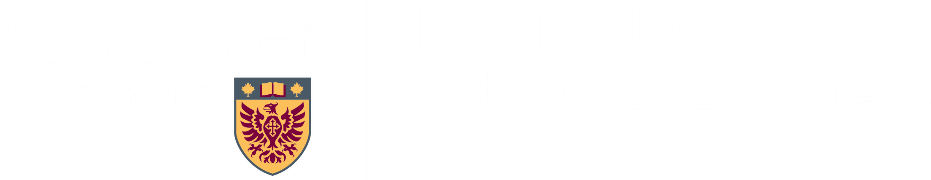 Thank you